Public Relations
Semester 1 Lesson 5
a.a. 2023/2024
III° lettorato
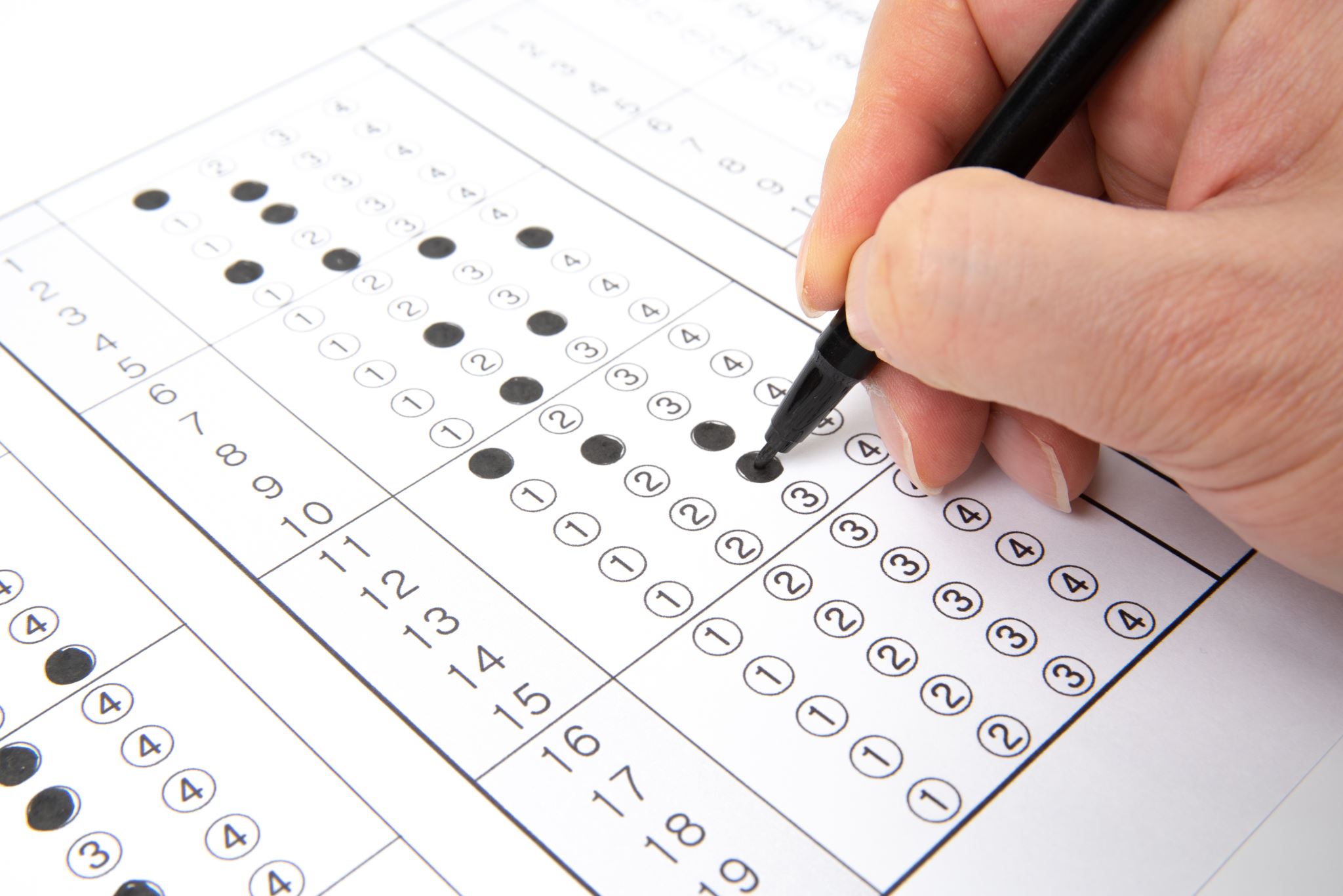 Homework discussion
Course objectives
Examine and study the profession of Public Relations and the modern- day channels of communication in order to execute a PR plan.
Research
RACE  (which stands for research, action planning, communication, and evaluation)
Reasons for formative and evaluative research:
Makes communication 2-way, engagement in dialogue with publics; understanding their beliefs and values; working to build on the understanding of the internal workings of an organization
It makes public relations activities strategic without guesswork or instinct; ensures that PR is aimed at its target audience and does not waste time or resources elsewhere
Shows results or measures impact with statistics; therefore directing the budget to more successful elements or refine our campaign if something is not working
Qualitative data collection
Methods of Qualitative Data Collection
In-depth interviews
Focus groups
Case studies
Participant observation
Monitoring toll-free (1-800 #) call transcripts
Monitoring complaints by e-mail and letter
Public relations managers often use qualitative research to support quantitative findings. Qualitative research can be designed to understand the views of specific publics and to have them elaborate on beliefs or values that stood out in quantitative analyses
Types of research
Primary research- most expensive; unique to your organization
Secondary research – internet, reference books, trade publications, etc
Quantitative research
Methods of Quantitative Data Collection
Internet-based surveys
Telephone surveys
Mail surveys
Content analysis (usually of media coverage)
Comment cards and feedback forms
Warranty cards (usually demographic information on buyers)
Frequent shopper program tracking (purchasing data)
Formative research
*can be used to determine the percentage of publics who are aware of the organization’s policy on an issue of concern
 *using  surveys, we might find that 17% of the target public is aware of the policy.     Strategically, the organization would like more members of that public to be aware of the organization’s policy, so the public relations department communicates through various channels sending targeted messages.

We could report, “Members of the community public aware of our new toxic waste disposal initiative increased from 17% to 33% in the last 2 months.” 
Measures such as these are extremely common in public relations management. 

They may be referred to as benchmarking because they establish a benchmark and then measure the amount of change, similar to a before-and-after comparison
Getting data
Google Scholar
Data.gov
Crunchbase
Statista
Tools & software (SimilarWeb, Google Keyword Planner).
Research review
PR uses research to :
identify issues and engage in problem solving
 prevent and manage crises
 make organizations responsive and responsible to their publics
create better organizational policy
build and maintain long-term relationships with publics
The purpose of research is to allow us to develop strategy in public relations in order to
 (a) conduct our campaigns with specific purpose and targeted goals,
 (b) operate as a part of the overall strategic management function in an organization, and
 (c) measure the effectiveness of public relations efforts
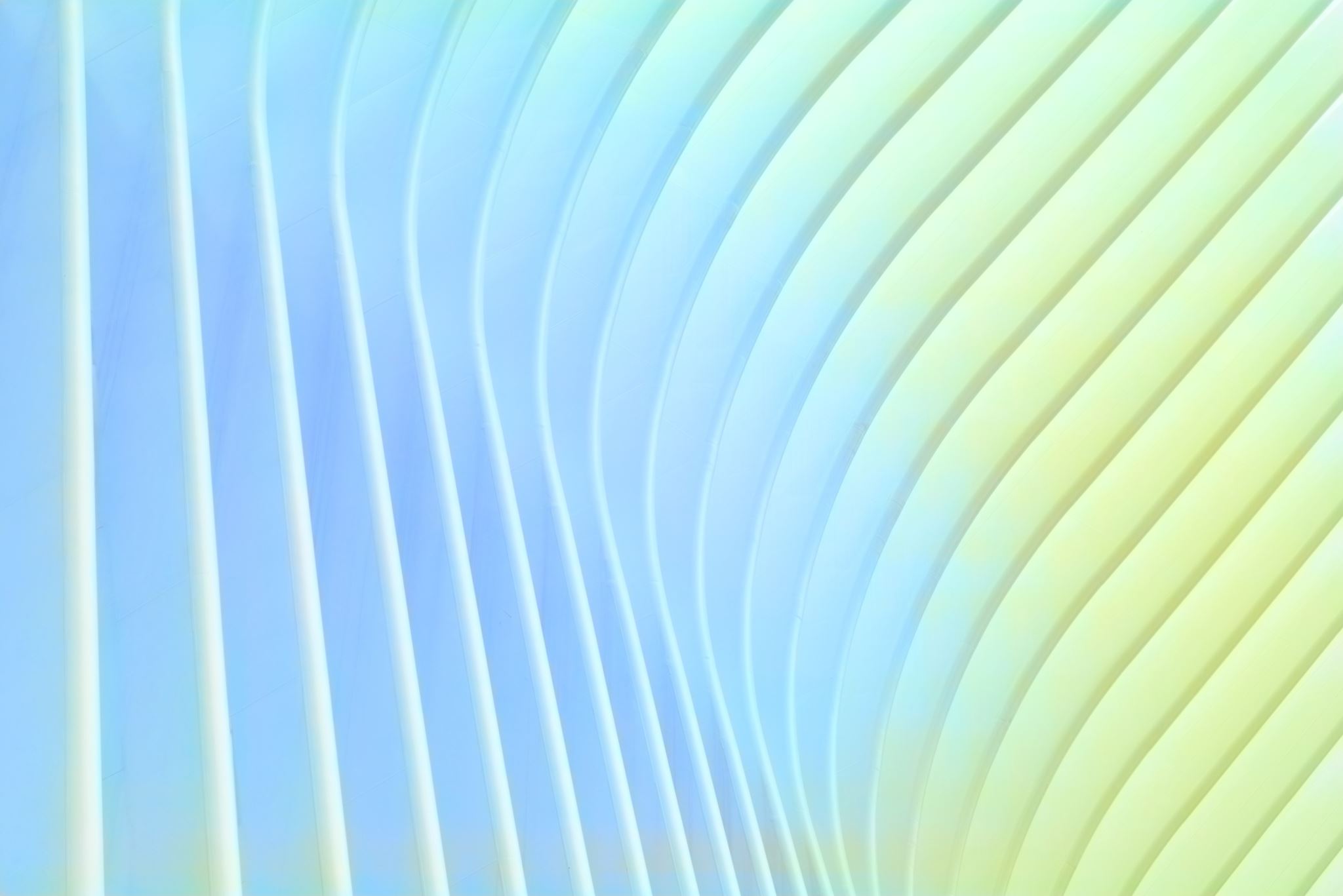 Homework